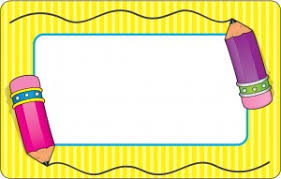 Precvič si a doplň hlásky na konci slova
december 2020
Mgr. Renata MINÁRIKOVÁ
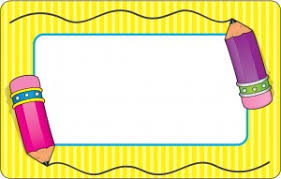 jedlý hrí
b - p
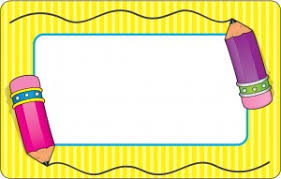 jedlý hríb
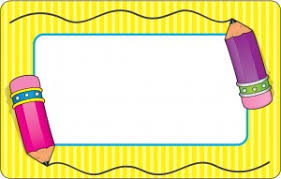 vysoký chla
b - p
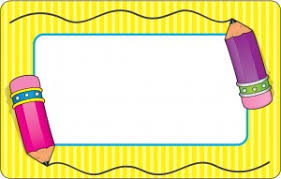 vysoký chlap
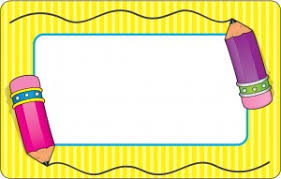 horský me
d - t
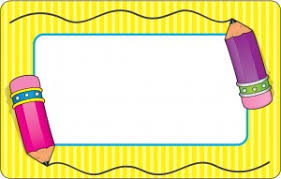 horský med
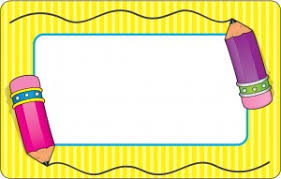 dlhý chobo
d - t
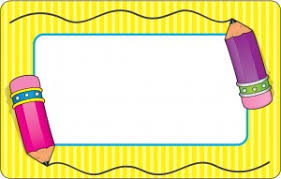 dlhý chobot
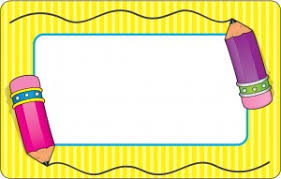 mohutná hru
ď - ť
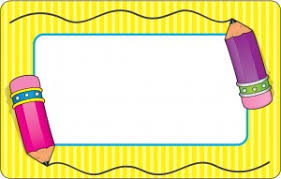 mohutná hruď
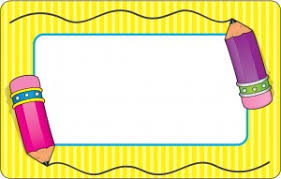 deravá sie
ď - ť
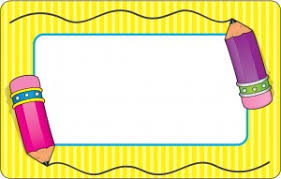 deravá sieť
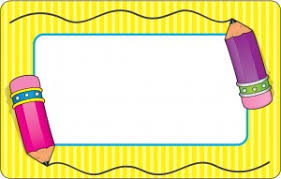 pomaly je
dz - c
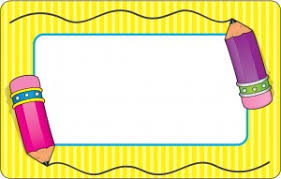 pomaly jedz
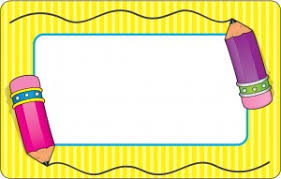 tmavá no
dz - c
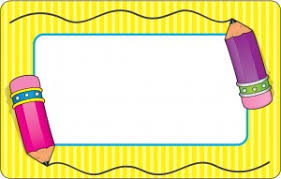 tmavá noc
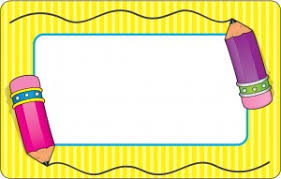 presne há
ďž - č
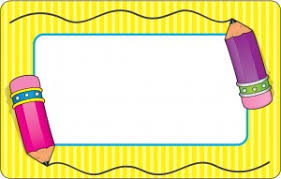 presne hádž
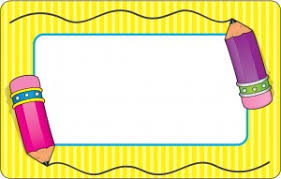 kráľovský ko
ďž - č
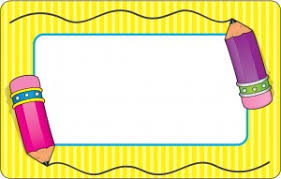 kráľovský koč
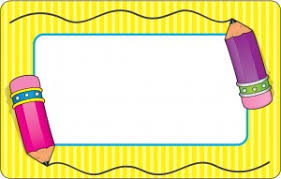 zlý pe
z - s
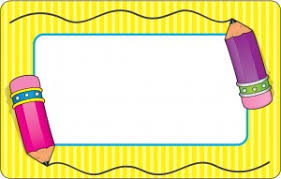 zlý pes
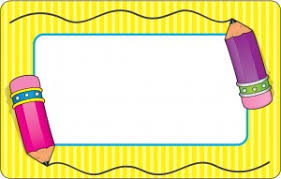 nový víťa
z - s
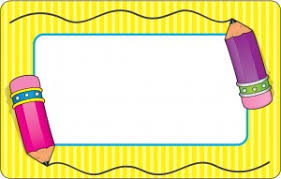 nový víťaz
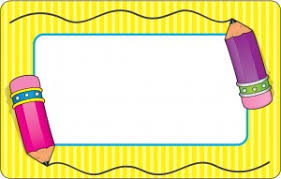 zlatý gro
š - ž
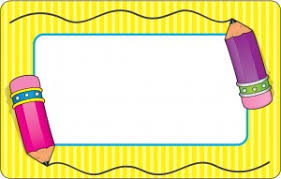 zlatý groš
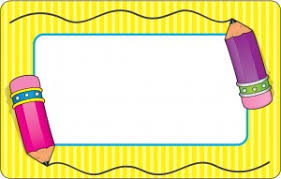 ostrý nô
ž - š
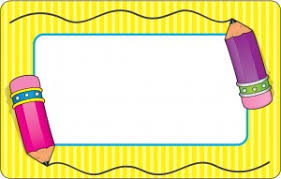 ostrý nôž
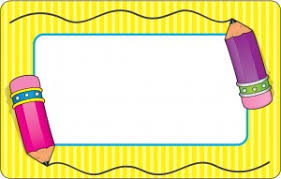 hlasný gon
g - k
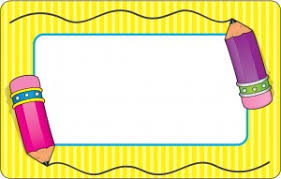 hlasný gong
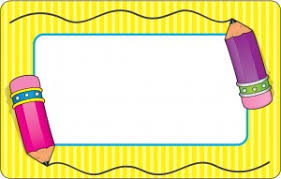 boľavý kr
g - k
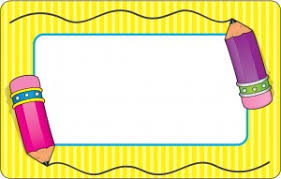 boľavý krk
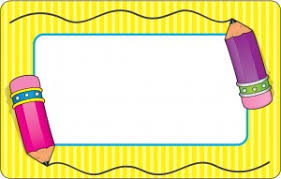 sypký sne
h - ch
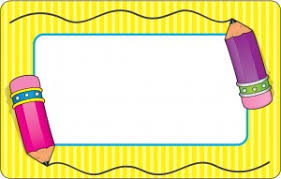 sypký sneh
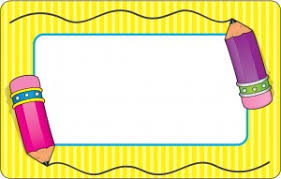 lenivý hro
h - ch
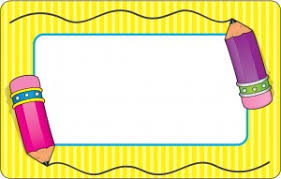 lenivý hroch
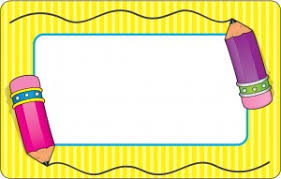 pyšný pá
v - u
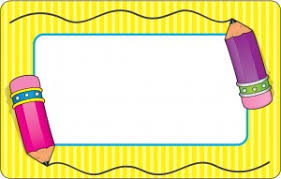 pyšný páv
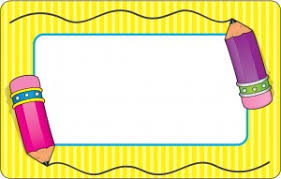 vzácny ko
v - u
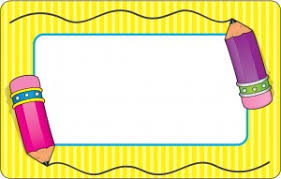 vzácny kov